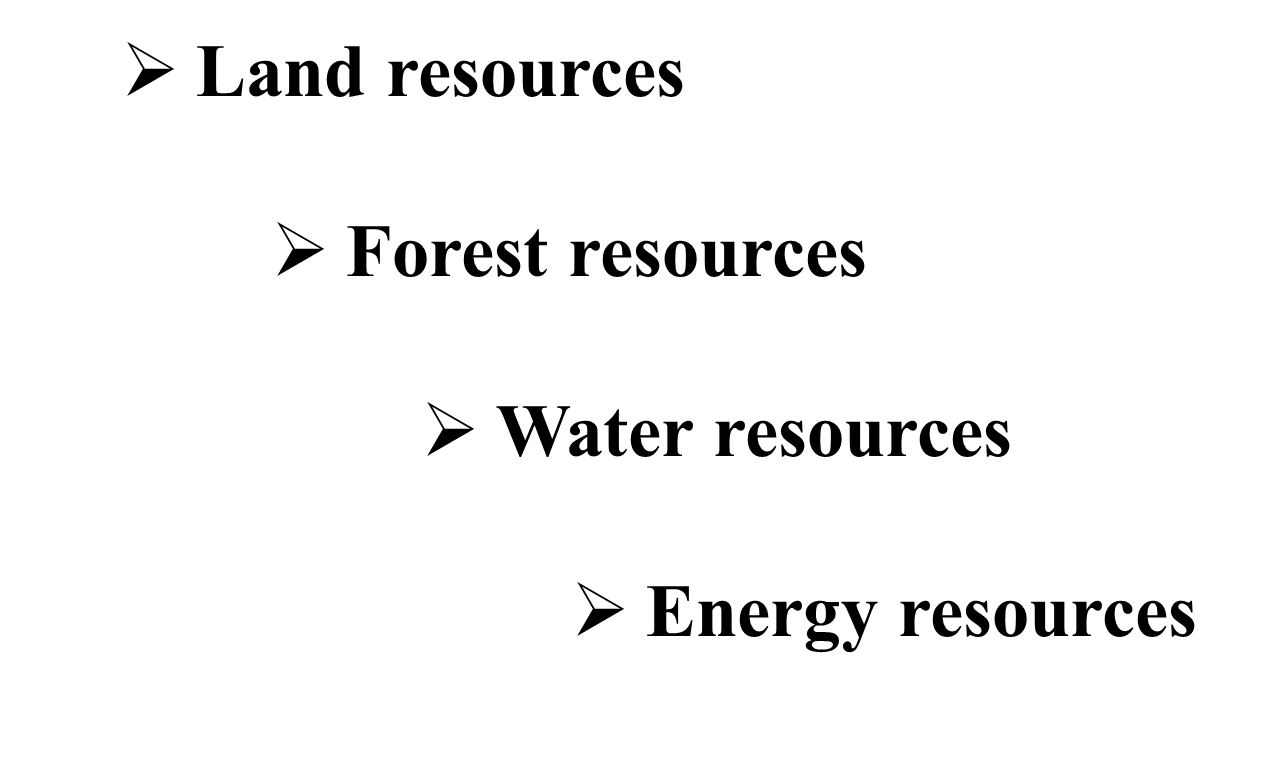 Land Resources
The Importance of Land
The human civilization has thrived on land.

Land is used for agriculture.

Land contains huge amount of mineral deposits.

It also contains water in the form of underground water.

Most of the animals find their habitat on land.

Land directly or indirectly provides all the resources required to  fulfil the basic needs of humans: food, cloth, and shelter.
Soil profile
Soil profile is a vertical cross section from surface down to the  parent materials. A well- developed soil profile shows distinct  horizons.

The three major horizons are A, B, and C horizons. Horizons are  sometimes also called zones.
The soil profile is important tool for nutrient management and soil  fertility.
Decomposition of weathers	and organic matter, profile of the soil  changes.
The soil profile is made of distinct layers , known as horizons.
Five	most	common	horizons	are	collectively	known	as	master  horizons.
Study of soil profile is essential for proposed the soil structure and  for technical descriptions.
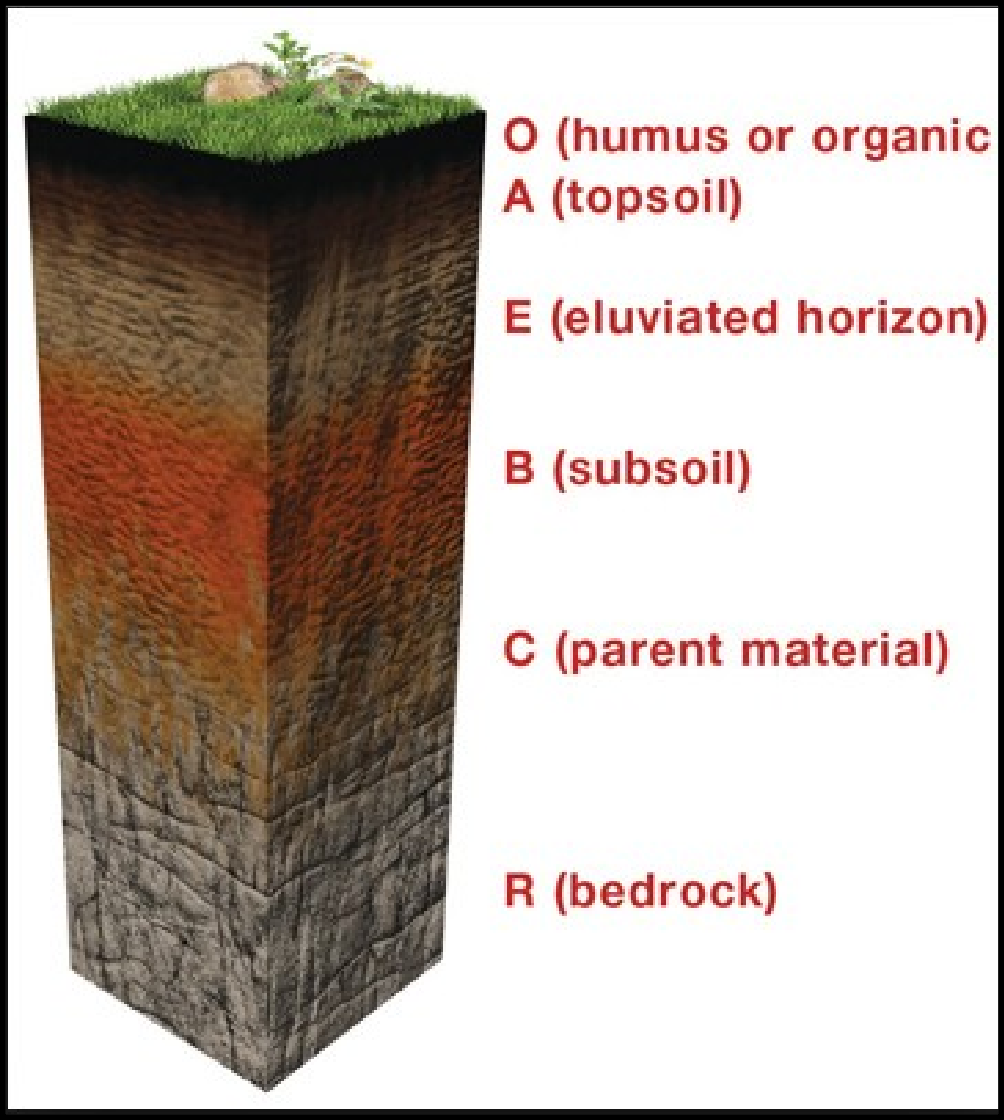 Horizons in Soil profile
Functions of	Soil
Role in nutrient cycles
In agriculture
Regulate the water
Regulate the emissions of gases
Degrade pollutants and filter	ground water
Producing clay
Provide the structural material as brick, cement etc.
Sequester carbon as organic matter.
Land Degradation
The fertility of land supports the growth and productivity  of natural vegetation and agricultural crops. A number of  natural and man-made factors lower the quality of land.  This is commonly referred to as land degradation.
Causes of land degradation
Natural factors
Heavy rains
High speed wind and storms
Natural disasters like earthquakes ,floods, prolonged  drought, etc.

Anthropogenic factors
Mining.
Urbanization
The indiscriminate and uncontrolled removal of trees
Excess use of fertilizers
Industrial discharges
Overgrazing, soil erosion, etc..
Soil Erosion
Soil erosion is removal of top soil from its resting place by various  physical agencies like wind and water. It can be defined as “the  detachment and transport of the fertile layer of soil by water or air.”  It is also known as the creeping death of land.
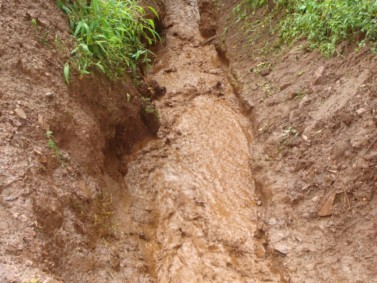 The detachment and transportation  of the fertile layer of soil by water or  air.
Causes of Soil Erosion
Large-scale	deforestation	for	meeting	commercial	as  well as day-to-day needs

Heavy floods in rivers

Overgrazing by cattle

Dry violent winds

Improper agricultural techniques
Effects of Soil Erosion
Desertification of	land

Decrease in productivity of land

Reduction in the agricultural land at the banks of rivers

Deposition of soil in river beds and canals causing diversion of  their natural flow and hence leading to disasters
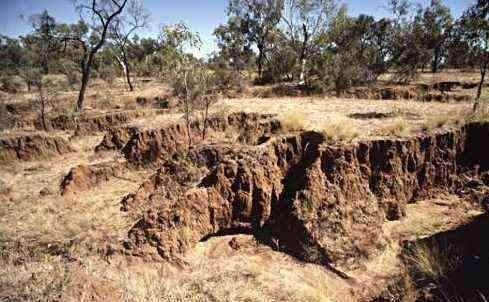 Methods of Controlling Soil Erosion
Reduced tillage

Contour cultivation

Strip cropping

Terracing

A forestation on barren land

Control of overgrazing

Construction of small check dams

Promotion of equitable use of water resources

Prevention of excavation of rocks
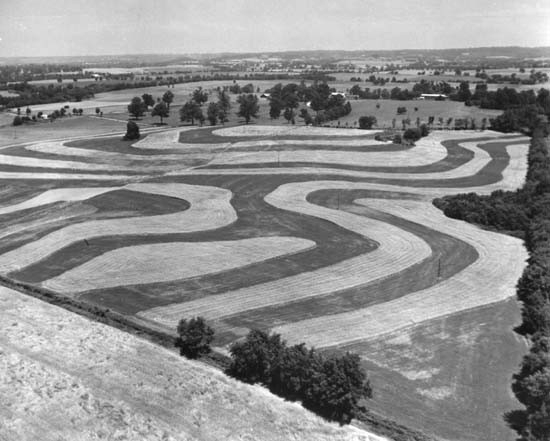 Desertification
Conversion of fertile land into an infertile desert land is  called desertification.
Causes of Desertification
Natural Factors
Anthropogenic Factors
Very low rainfall  High salinity of soils  Excessive evaporation
Vast difference in diurnal temperature  extremes
Overgrazing  Over irrigation
Excessive ploughing  Excessive use of fertilizers  Continuous cutting of trees
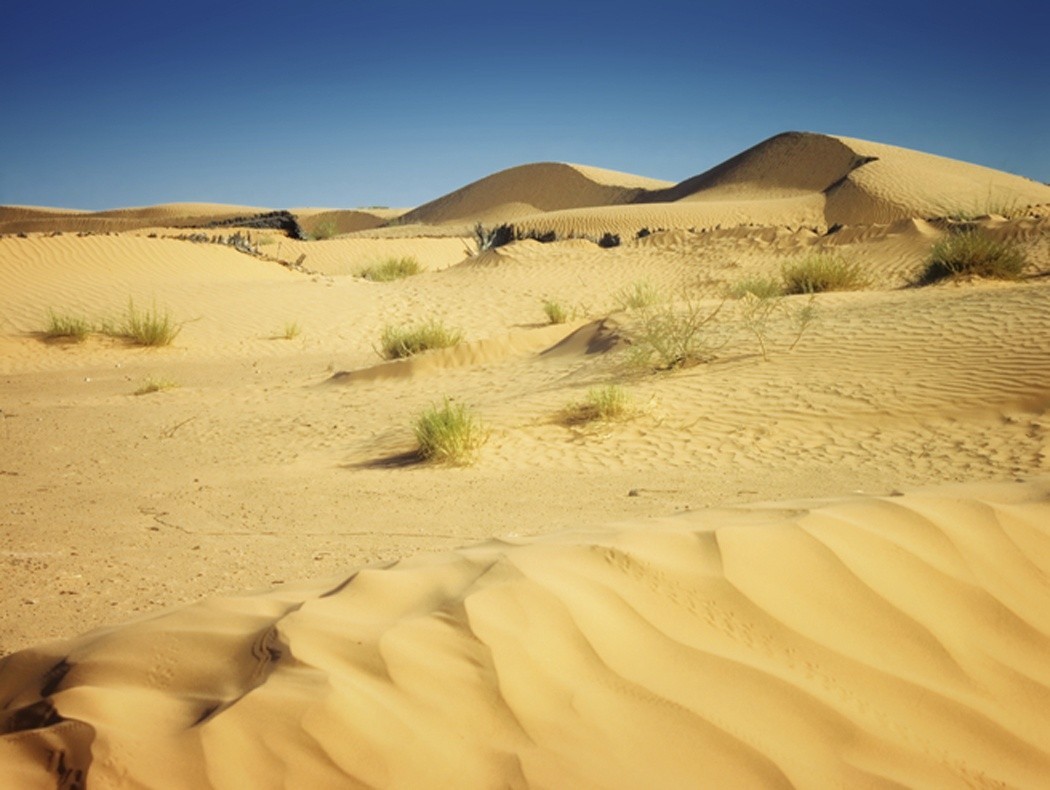 Effects of Desertification
Poor soil quality

Rapid soil erosion

Unfavorable climate

Huge economic losses

Low water table, salty and hard water
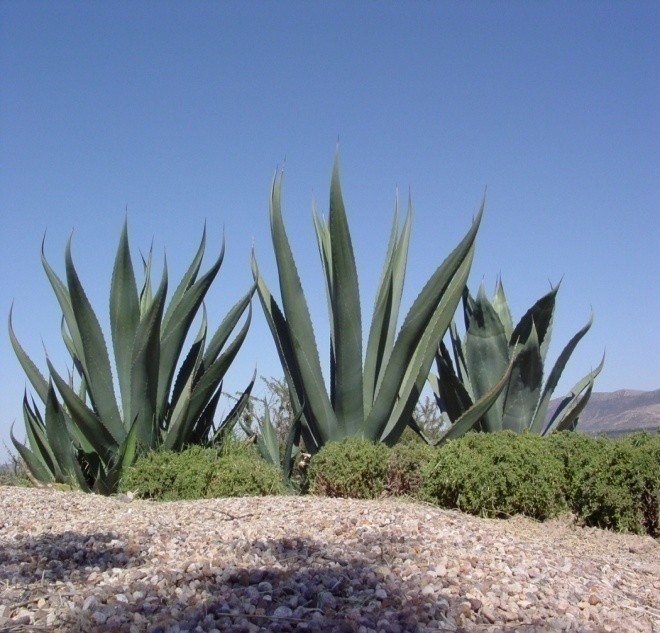 Control of Desertification
Promoting large-scale plantation of trees

Changing agricultural practices and promoting dry land farming

Development of pasture lands (suitable for Grazing) and control of  overgrazing

Promoting equitable use of water resources

Development of water catchment areas

The desertification is increasing significantly in Bhuj in northern  Gujarat due to over usages of ground water for last 20 years.
Water tables going down by 3m/year.